This Is the Full Session Title
First Last, Credentials—for 1 of 2 speakers
Job Title
Facility
City, State



First Last, Credentials—for 2 of 2 speakers
Job Title
Facility
City, State
This Is the Full Session Title
First, Last, Credentials—for 1 speaker
Job Title
Facility
City, State
This is the Full Title of a Session
Presented By
Speaker Photo 
Here
Name, credentials, bio here
NOTE: It is mandatory that you include this slide in your presentation due to the requirements we must meet in order to offer CE credits for the event.
IN BRIEF: Key Points to Remember for Your Slides
Detailed information follows in subsequent slides, but briefly, it is important to note the following:
This template is set up specifically as widescreen (16x9) vs. conventional size (4x3) because of the expected projection setup for a presentation room onsite
For ease of use, this template utilizes masters. Simply choose a layout and begin typing. The font size will automatically adjust depending on the amount of information. There is no need to insert a text box unless you have a special/separate “highlight” item to add on the side. To most easily use any existing slides, import them into his template vs. the other way around (and select “use destination theme”)
Please ensure that any sample letters, charts, diagrams, etc. will be readable. If something looks fuzzy in a slide on your screen, it will appear even more fuzzy when presented at a larger size
You are responsible for obtaining permission to use images, graphics, and other copyrighted material:
Items posted on the Internet must be assumed as copyrighted by their owner, including generic clipart
Once you have permission, include a full cite with a direct web link (as applicable) because this will also enable the audience to get more information later, as needed
If you need alternatives, choose from one on Wikipedia or another creative commons site where images are specifically approved for commercial use. Note: Include a full source cite (web link, as instructed by the owner)
If needed, we can purchase a limited number of images from a stock photo house on your behalf
Be sure to remove (vs. loosely cover) all PHI
Please feel free to contact Mary Ann Genovese with any questions about using this template.
Material/Slide Guidelines
General Template Information
Note that this template is set up as widescreen (16x9) vs. conventional size (4x3). Please do not alter this setting so that it will fit the planned projection setup onsite
Please use only this template for your slides. Doing so enables us present a unified look and feel for event attendees. As deemed necessary, the template format will be applied during our production process
If you have trouble with the template, please reach out to us with your questions. Only if necessary, use a very plain format instead, e.g., white background with black, Arial font, so that we can easily apply the template later
If you need to use anything other than the template fonts, e.g., something to simulate a signature, please let us know and send a PDF or screenshot of what it looks like on your screen—or consider making it an image. We may not have the same fonts on our system, and we would want to try and make sure your text will appear as intended in the final version
Please do NOT send multiple versions of your presentation (e.g., an “onscreen” and a “distribution” version). We need to review, edit, and format all content and we will do this for only one slideset per presentation
Submit your presentation as PPT vs. PDF
The final version of your slides (that has been reviewed and final formatted by us) will be preloaded onto the conference laptops for your presentation. We cannot accept any updated presentations onsite
If you will have any supplemental items or necessary updated information for participants (e.g., due to regulatory changes) we prefer to distribute them electronically only, but if something needs be available onsite it must be reviewed by the event’s lead editor first
Using This PowerPoint Template
This template includes master styles and boxes. For most content slides, simply choose a layout and begin typing
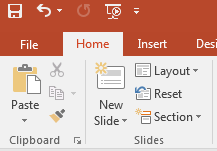 In the upper left corner of the PPT window, click on the arrow to the right of “new slide” and choose the layout, which for a large majority of your slides is likely to be “Header and Content” and begin typing. The font will automatically adjust in size as needed for the amount of information
As needed, use the “Layout” drop-down menu to see thumbnails and select other options such as “Two Content,” “Section Break,” or “Logo Only” 
For sub-bullets, use the tab key or the indent button, found in the middle of the “Home” tab (top left corner):



There is no need to insert a text box for any content unless you need to add in a special/separate “highlight” item on the side
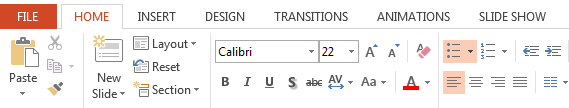 Copyright Compliance: Citing and Permission
Per the agreement, each speaker has agreed to be the sole creator of their presentation content
Where materials are quoted from an outside source (e.g., Guidelines for Effective Query Practice, AHA Coding Clinic for ICD-10-CM/PCS, etc.), the speaker should fully cite the original document with a direct web link where applicable, including for government sources in the public domain. This will also enable the audience to easily research more information on the item/topic on their own later, as needed
For any materials wholly owned by a third-party (i.e., sample policies, independently developed flowcharts, photos, anatomical graphics, cartoons, etc.), since the speaker retains ownership of their presentation, the speaker is responsible for obtaining permission from the copyright holder(s) to republish the material. Once you have permission, include a full cite with a direct web link (as applicable)
Image Sources/Use
To stay in compliance with copyright laws, per the agreement, unless you have permission from the owner to use images, graphics, and other copyrighted material, you should not include any general, Internet clipart in your slides unless it has been posted under some type of Creative Commons license (e.g., Wikipedia or Pixabay) and it is clearly stated to be “free to use, share (or modify), even commercially.” TIP: This is an “advanced search” option in Google
Be sure to always confirm the licensing for your particular image on any source; e.g., another commonly known image site, Flickr, is not authorized for commercial use unless you're a Flickr Pro member or if an image is specifically noted as okay according to the Creative Commons license. Also, photos with brands, trademarks, and people’s faces (celebrities) in them may have an additional aspect of trademark, copyright, and privacy infringement to consider
If you use a creative commons source, cite the full source link within the slide as instructed by the owner. For something in the public domain, list the full web link, e.g., if you search for “Albert Einstein” on Wikipedia you end up here: https://en.wikipedia.org/wiki/Albert_Einstein; if you want the first photo available, copy the link to that specific photo, https://en.wikipedia.org/wiki/Albert_Einstein#/media/File:Einstein_1921_by_F_Schmutzer_-_restoration.jpg.
We often use the stock photo house www.shutterstock.com as a source and can purchase a limited number of images on your behalf, if necessary (see next slide)
Especially if we purchase images on your behalf, but also for general content/lessening note-taking reasons for the audience, we kindly request that no more than 20-25% of your slides contain images or animation (and no more than 1-2 images per slide). Note that neither images nor animations are required, but may be used as helpful tools to highlight, emphasize, or accentuate key points
How to Use Shutterstock Images
Find the image you want to use on www.shutterstock.com
Click on the image and bring up the image summary
Right-click on the image (or click on “Try” to download) and copy/paste the thumbnail (marked with the Shutterstock logo) into your slides
Make sure it has the stock number—we need the stock number to purchase the image
For example, search “Washington, DC,” click on an image, and you’ll see the stock number along the bottom or in the lower right corner
Note: 
The final image we supply will not include any Shutterstock watermark/logo.
Any image we purchase on your behalf should be used only in the associated presentation
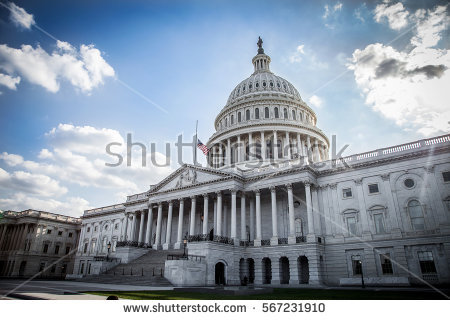 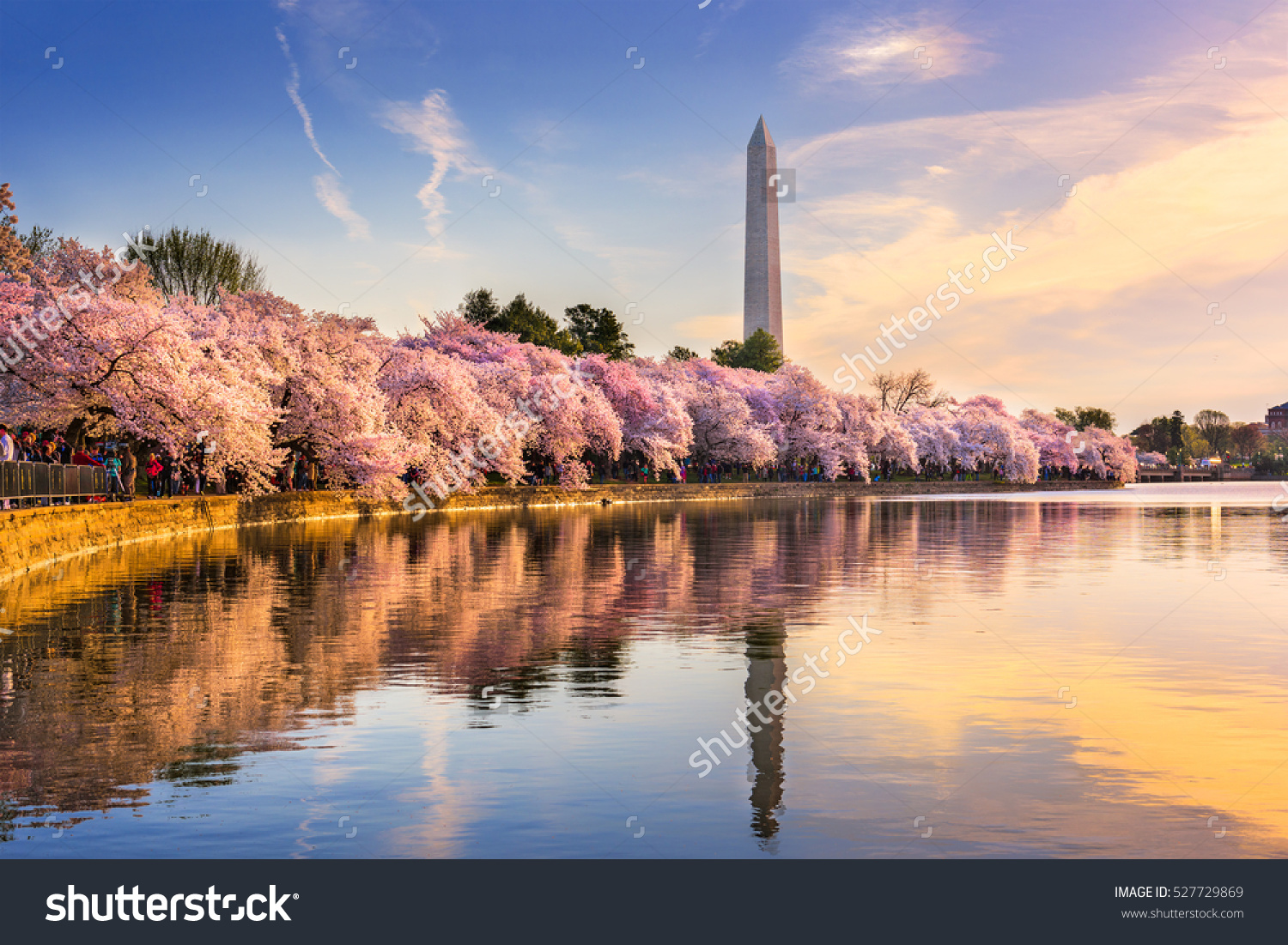 Length and Structure of Your Presentation
Please be sure to leave time at the end of your session—after the presentation portion—for Q&A (~10 minutes)
Please keep the following in mind: 
Presentations should be tight and focused on the topics at hand. Refrain from too much background/review/basic definitions, and get right to the meat of your subject—the time will go by quickly!
Avoid placing too much text on any one slide. Keep in mind that the slides should be easily readable when projected onsite.
Ensure sample letters, charts, diagrams, etc., are legible. If something looks fuzzy on your screen, it will also look fuzzy for the audience, especially when projected.
This is a multi-track event, and attendees will have the option to download presentations for all sessions, including those they do not attend. When developing materials, ensure that anyone unable to attend your session may still glean important information through the slide presentation.
Practice your presentation so that you are not just reading from your slides during your session. Plan to share “real life” scenarios and anecdotes to add interest. Relatable examples will help drive your points home.
HIPAA Compliance
If you are including charts or graphs that include patient information, it is very important that the data is not readable when your presentation is sent to us:
Cover the PHI data with a blacked-out text box
Select the chart, all the text boxes that are covering information, and any other related items (CTRL-A will grab everything on the slide), and right-click to select “group” then “group”
Once the items are grouped, right-click to select “save as picture,” select JPEG, and save to your desktop
Delete the original group from your slides
Under the “insert” menu, choose “picture,” and find the image you saved on your desktop
After inserting, adjust position and size and save your presentation file
Sample Layouts
Learning Outcomes
At the completion of this educational activity, the learner will be able to:
First
Second
Third
Fourth (optional, but must have at least 3)
Fifth (optional)
NOTE: It is mandatory that you include this slide in your presentation due to the requirements we must meet in order to offer nursing credits for the event. Please leave the standard language in the first bullet as is and fill in the subbullets.
For helpful information about writing effective learning outcomes, see the information we've posted at the following link: https://events.simplifycompliance.com/app/uploads/2022/12/Tips-for-Writing-Learning-Outcomes.pdf.
Slide Title – Standard
Level one
Level two
Level three
Level one
Level two
Level three
Slide Title – Numbered List
One
Two
Three
Four
Five
Six
Slide Title – “Two Content” Layout Example
Lorem ipsum delor
Undart wensetang is mebui
Adioran is vancerait unes
At deactre pir sellbany
Duincre stat and vilananos
Une wetang
Lorem ipsum delor
Undart wensetang is mebui
Adioran is vancerait unes
At deactre pir sellbany
Duincre stat and vilananos
Une wetang
Slide Title – Comparison Layout Example
First Column
Second Column
Lorem ipsum delor
Undart wensetang is mebui
Adioran is vancerait unes
At deactre pir sellbany
Duincre stat and vilananos
Une wetang
Lorem ipsum delor
Undart wensetang is mebui
Adioran is vancerait unes
At deactre pir sellbany
Duincre stat and vilananos
Une wetang
Section Header (if needed)
Slide Title – Standard
Level one
Level two
Level three
Level one
Level two
Level three
Sample Table Slide
Thank you. Questions?speaker-email@email.com
In order to receive your continuing education certificate(s) for this program, you must complete the online evaluation. The link can be found in the continuing education section of the program guide.